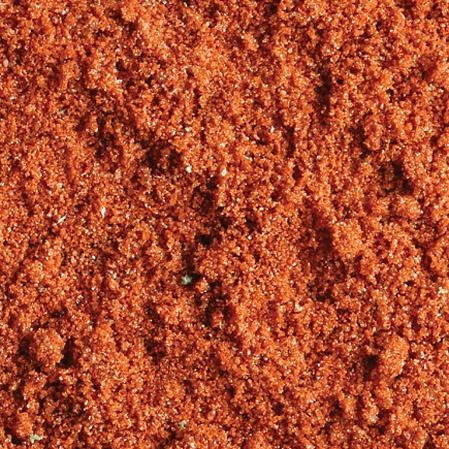 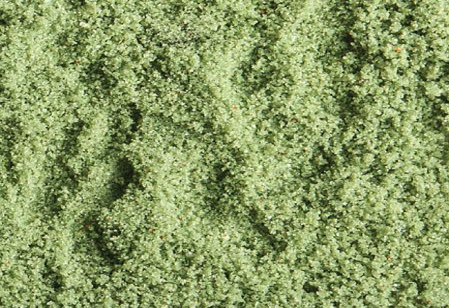 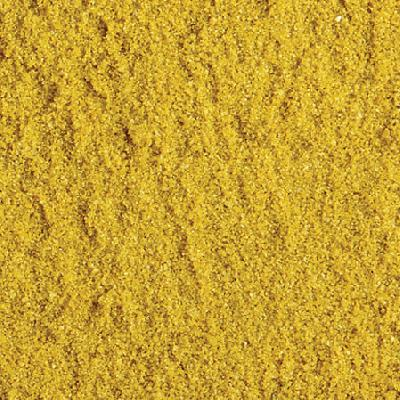 Песок
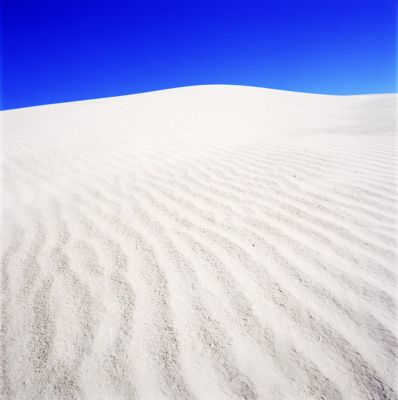 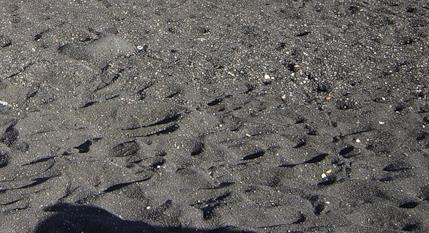